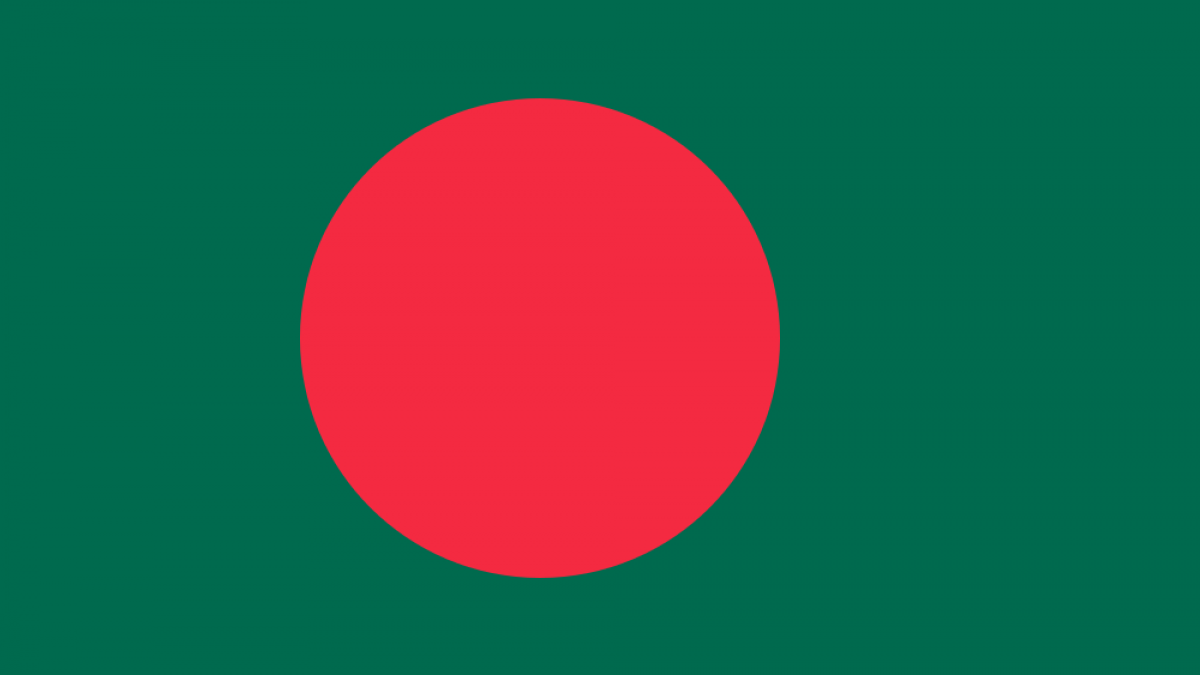 মাল্টিমিডিয়া  ক্লাসে সবাইকে স্বাগতম
4/21/2020 10:05 AM
পরিচিতি
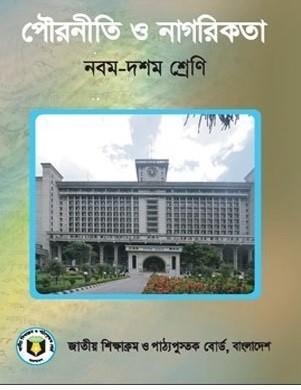 লিটন কুমার প্রামানিক
সহকারী শিক্ষক
সড়কের বাজার উচ্চ বিদ্যালয়
Email:litonkumarpk98@gmail.com
Mobile:01763246898
বিষয়ঃপৌরনীতি ও নাগরিকতা
শ্রেণিঃনবম
অধ্যায়ঃচতুর্থ
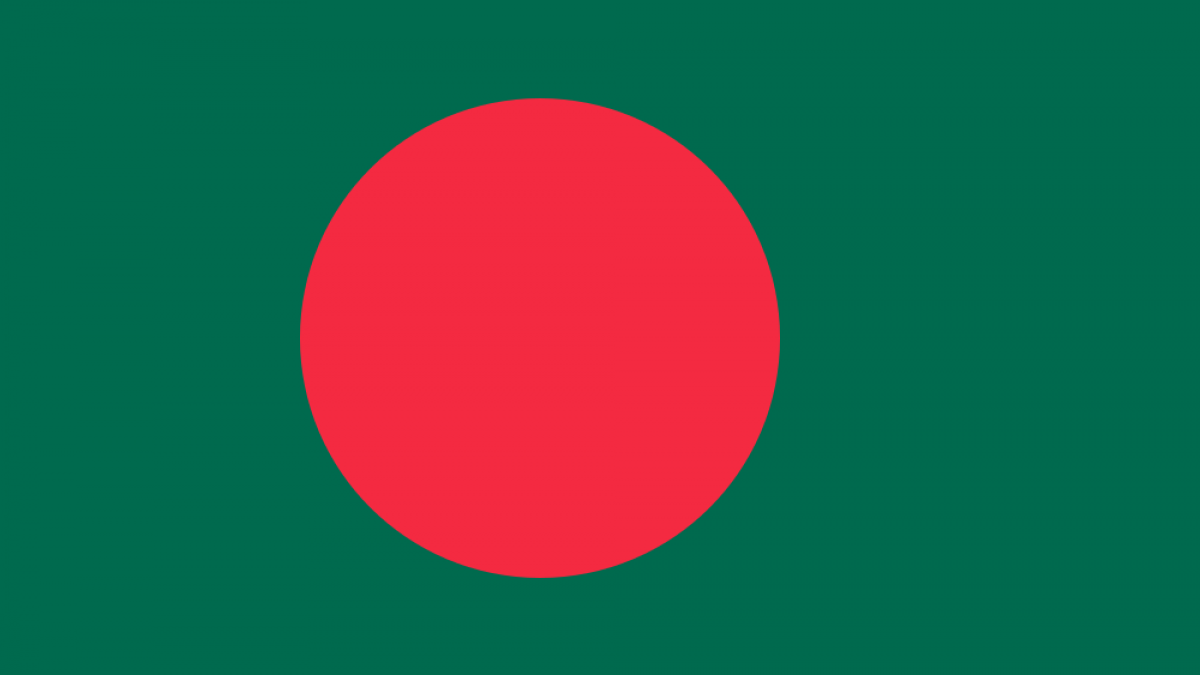 4/21/2020 10:05 AM
নিচের মানচিত্রগুলো লক্ষ করি
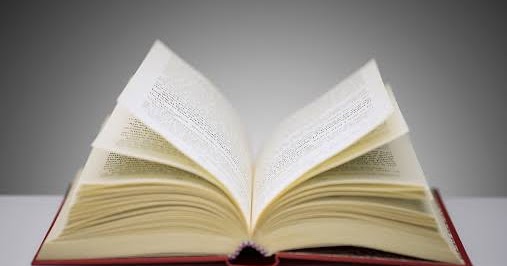 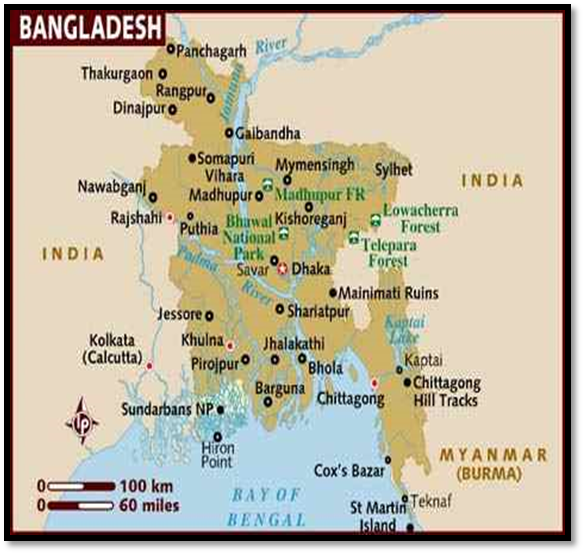 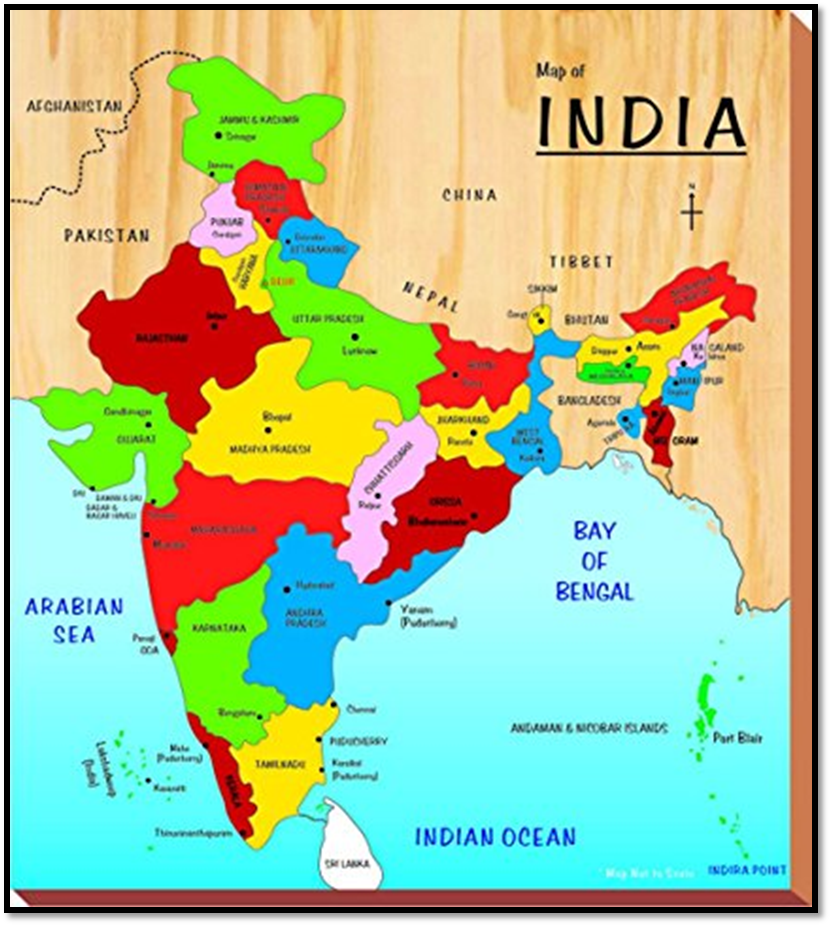 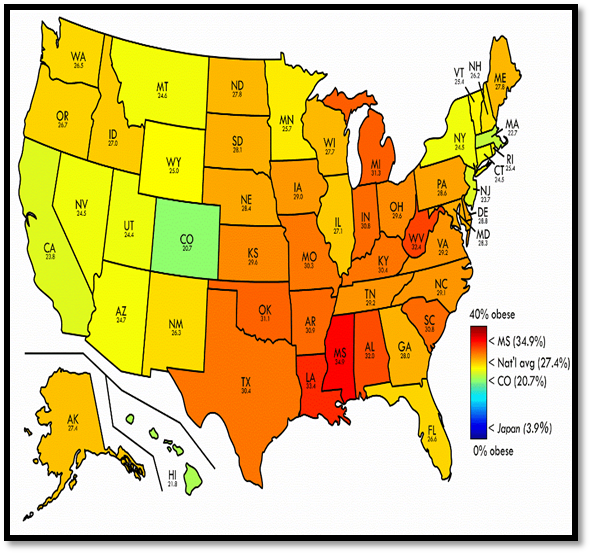 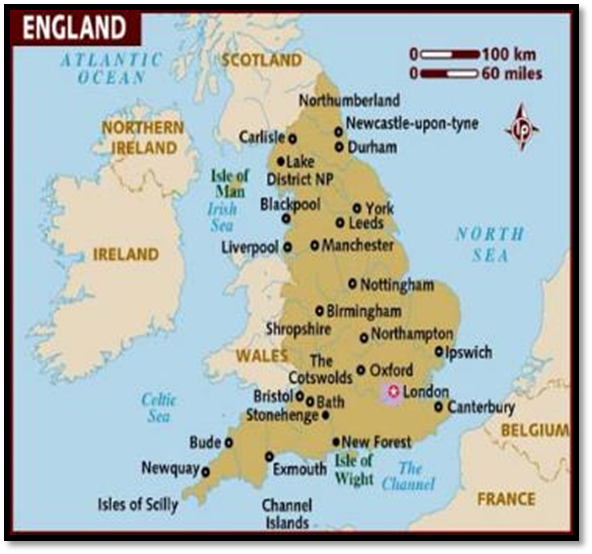 4/21/2020 10:05 AM
আজকের পাঠের বিষয়
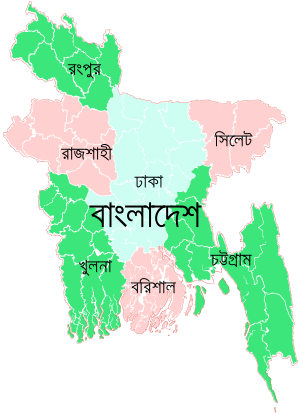 রাষ্ট্র ও সরকার
4/21/2020 10:05 AM
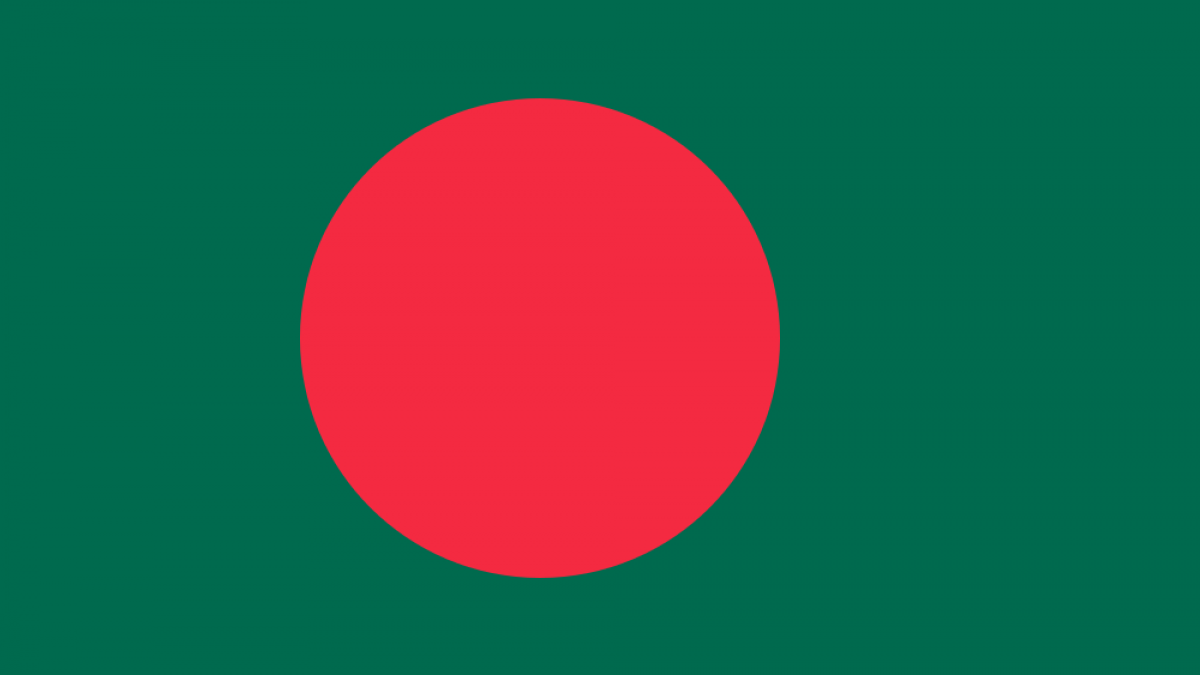 এই পাঠ শেষে শিক্ষার্থীরা
রাষ্ট্র সম্পর্কে ধারনা লাভ করতে পারবে

রাষ্ট্রের উপাদানসমূহ সম্পর্কে জানতে পারবে 

সরকারের গঠন সম্পর্কে জ্ঞান লাভ করবে।
4/21/2020 10:05 AM
একক কাজ
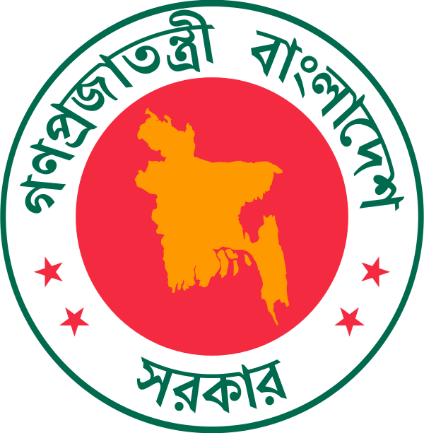 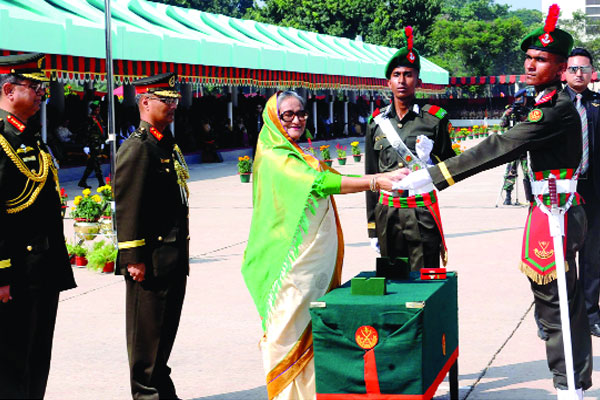 রাষ্ট্র কাকে বলে ?
4/21/2020 10:05 AM
নির্দষ্ট ভুখণ্ড,জনসংখ্যা,সরকার এবং সার্বভৌমোত্ত দ্বারা

 গঠিত পূর্নাজ্ঞ প্রতিষ্ঠানকে রাষ্ট্র বলে।
রাষ্ট্র
4/21/2020 10:05 AM
নিচের চিত্রগুলো লক্ষ্য কর
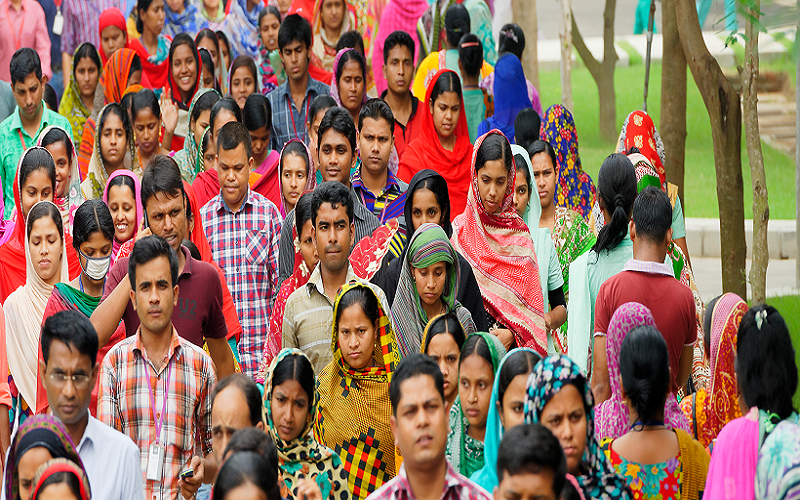 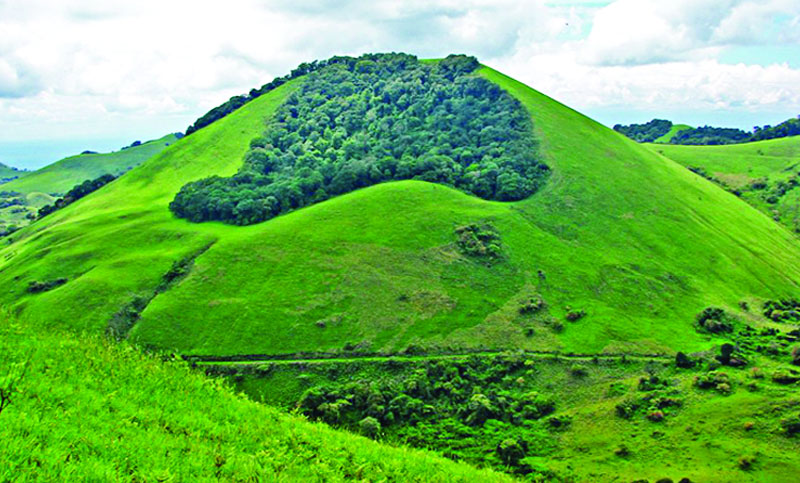 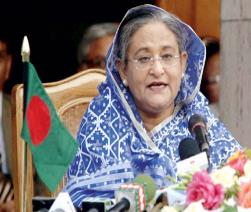 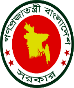 নির্দষ্টভুখণ্ড
জনসমষ্টি
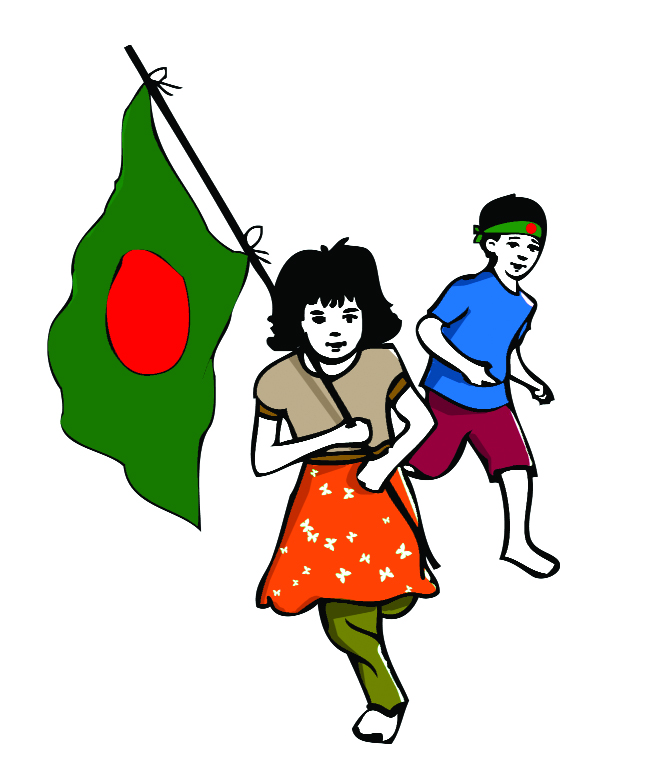 সার্বভৌমত্ত
রাষ্ট্রের উপাদান
সরকার
4/21/2020 10:05 AM
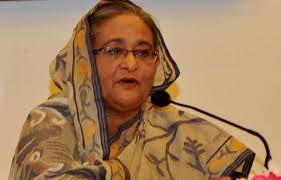 শাসন বিভাগের প্রধান
বিচার বিভাগ
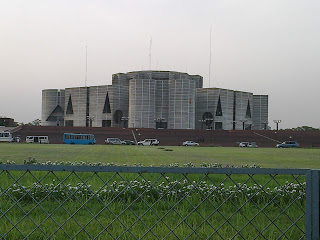 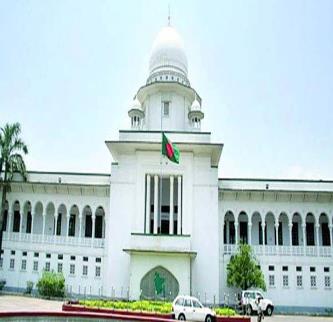 সরকার
আইন বিভাগ
4/21/2020 10:05 AM
সরকার কাকে বলে ও এর গঠন উপাদান সমূহ বলো?
4/21/2020 10:07 AM
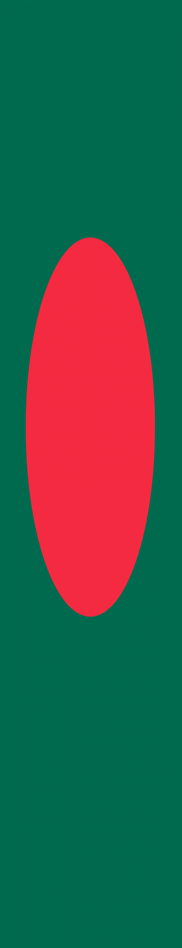 সরকার
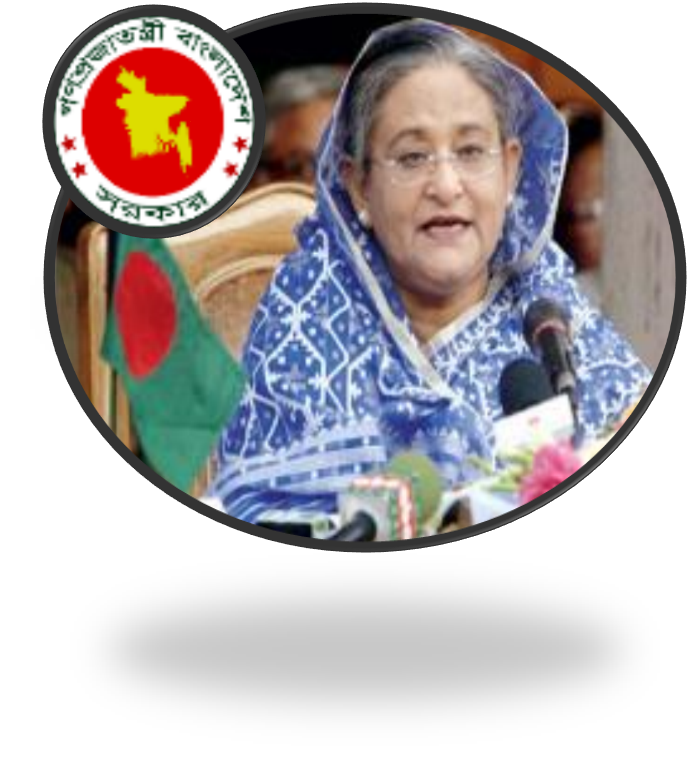 জনগণের ভোটের দ্বারা নির্বাচিত এবং শাসন,আইন ও বিচারবিভাগ
                                দ্বারা গঠিত সংগঠনকে সরকার বলে।
4/21/2020 10:05 AM
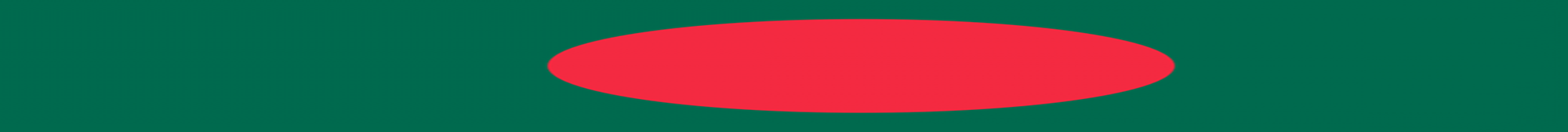 মূল্যায়ন
১। রাষ্ট্র গঠনের উপাদান কয়তি?

          (ক) ২টি   (খ) ৩টি    (গ) ৪টি   (ঘ) ৫টি

         ২। কয়টি বিভাগ নিয়ে সরকার গঠিত হয় ?

               (ক) তিনটি    (খ) চারটি   (গ) ছয়টি   (ঘ) দশটি

           ৩। রাষ্ট্র গঠনের অন্যতম প্রধান উপাদান কন্তি? 

                          (ক)সরকার   (খ) ভূখণ্ড   (গ) জনগণ   (ঘ) সার্বভৌমোত্ত
4/21/2020 10:47 AM
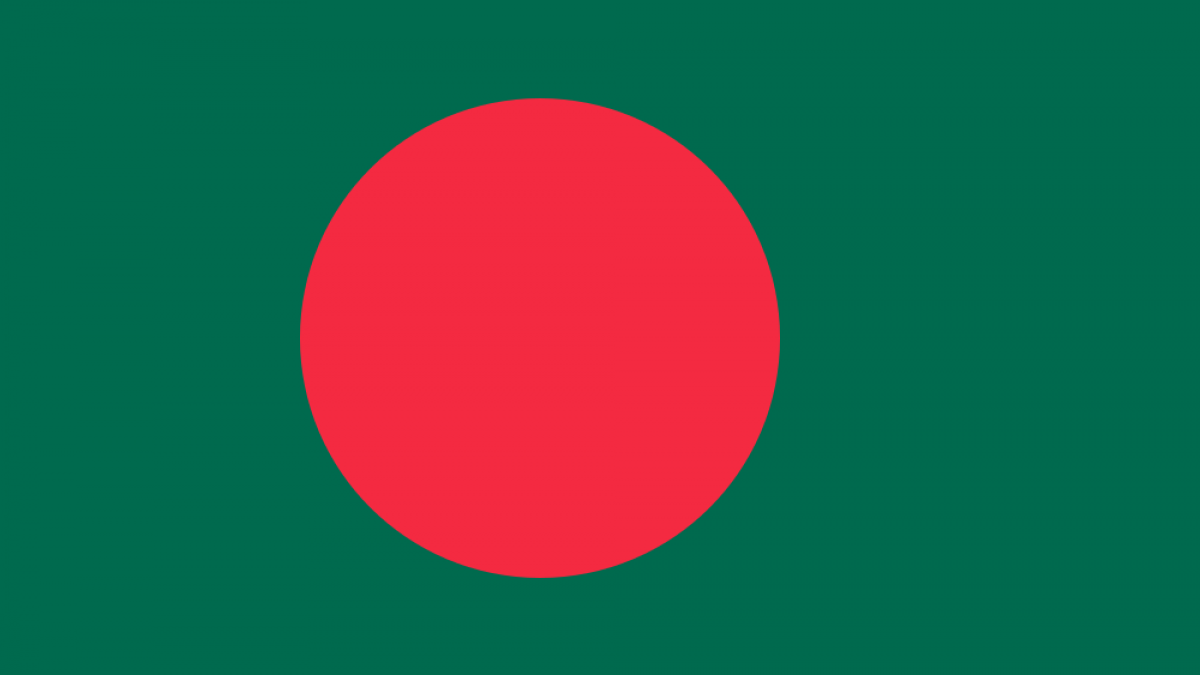 বাড়িরকাজ
রাষ্ট্র গঠনের উপাদান হিসেবে জনসমষ্টির গুরুত্ত খাতায় লিখে আনবে।
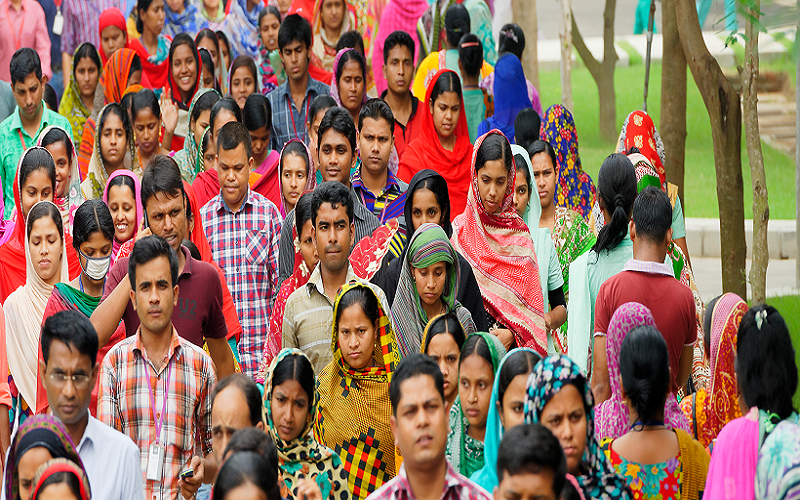 4/21/2020 11:10 AM
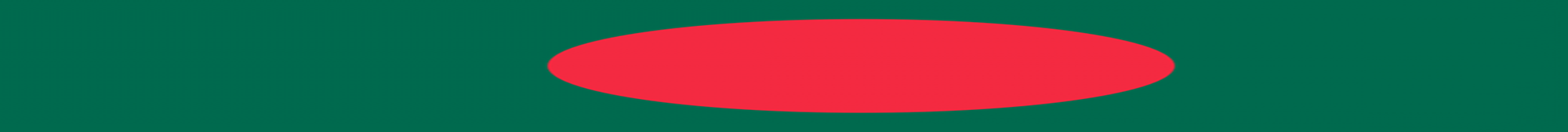 সবাইকে ধন্যবাদ
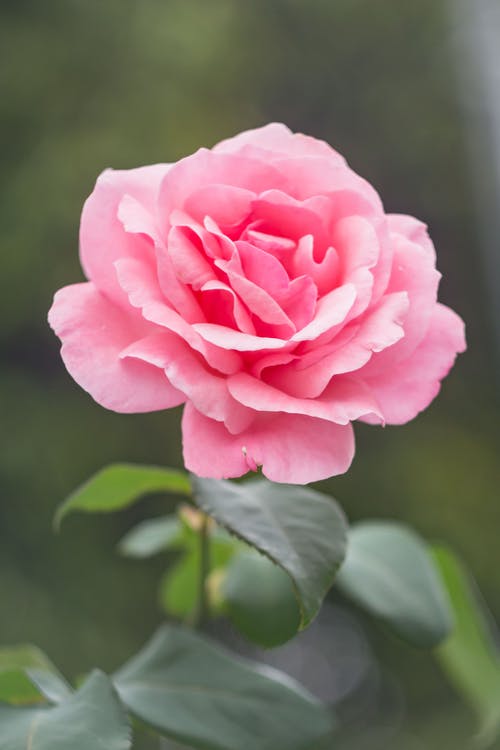 4/21/2020 10:05 AM